Christchurch Borough Council – 2013/14 Budget
Consultation Meetings 
   January 2013
Agenda
National Context
Local Impact
Revenue Budget
Action Being Taken
Your Views
UK Public Sector Spending
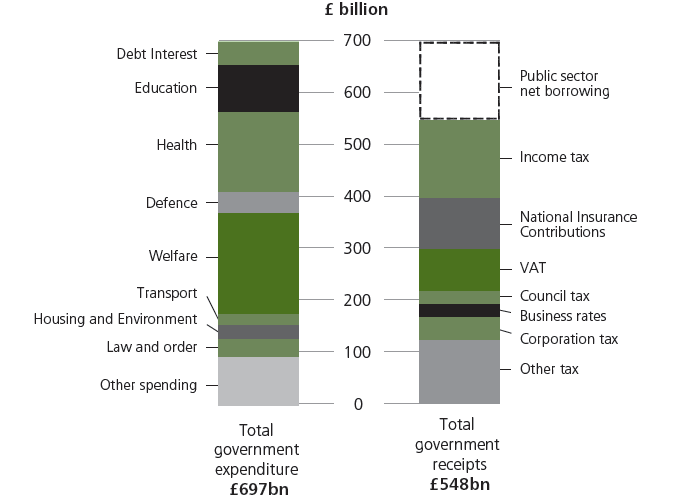 UK Government Debt
Here’s the problem - £1 trillion this year
National Pressure
LG National Picture Headlines
Government formula grant down 10% on 2013/14 (£180k), 12% in 2014/15 (£268k)

£5 per household less even by the Gov’t’s figures
Major Changes to Funding Regime
Localisation of Council Tax Support - £6m funding loss across Dorset

Retention of Business Rates – Risk and Reward
Council Tax
No increase in last two years 

1% Council Tax freeze grant offered for 13/14 (CBC £33k)

2% cap on 13/14 Council Tax increase (£3.50 pa)

Members considering options
Council Tax Freeze Grant
Financial Objectives
Must set a balanced budget

Must have an adequate level of reserves
Revenue Budget
Balancing the books
The variables
Inflation on expenditure
Salaries and pension fund increases
Income - sustainability and increases
Central Government funding reductions
Funding regime changes
Council tax increases/freeze grant
Contribution to or from reserves
Growth
Local priorities
Reserves
Capital
Current Programme 
£9.7m 2012/13 - 2017/18

Rationalisation in 13/14 to £8m
Action Being Taken
Fundamental Budget Reviews
Further sharing/partnerships
Council Tax increase strategy 
Fees and charges strategy
Further review of contributions to reserves
Accommodation Strategy
Varying LCTS scheme
VFM/Procurement reviews
Increase New Homes Bonus
Outcome of Actions
Savings from shared services £650k
On target to save £1m
Protecting services 
Solid base to face future funding cuts
The Message
The Council is saving money

Proactive strategy to manage running costs

Opportunities to invest will be explored
Questions
How do we become more efficient ?